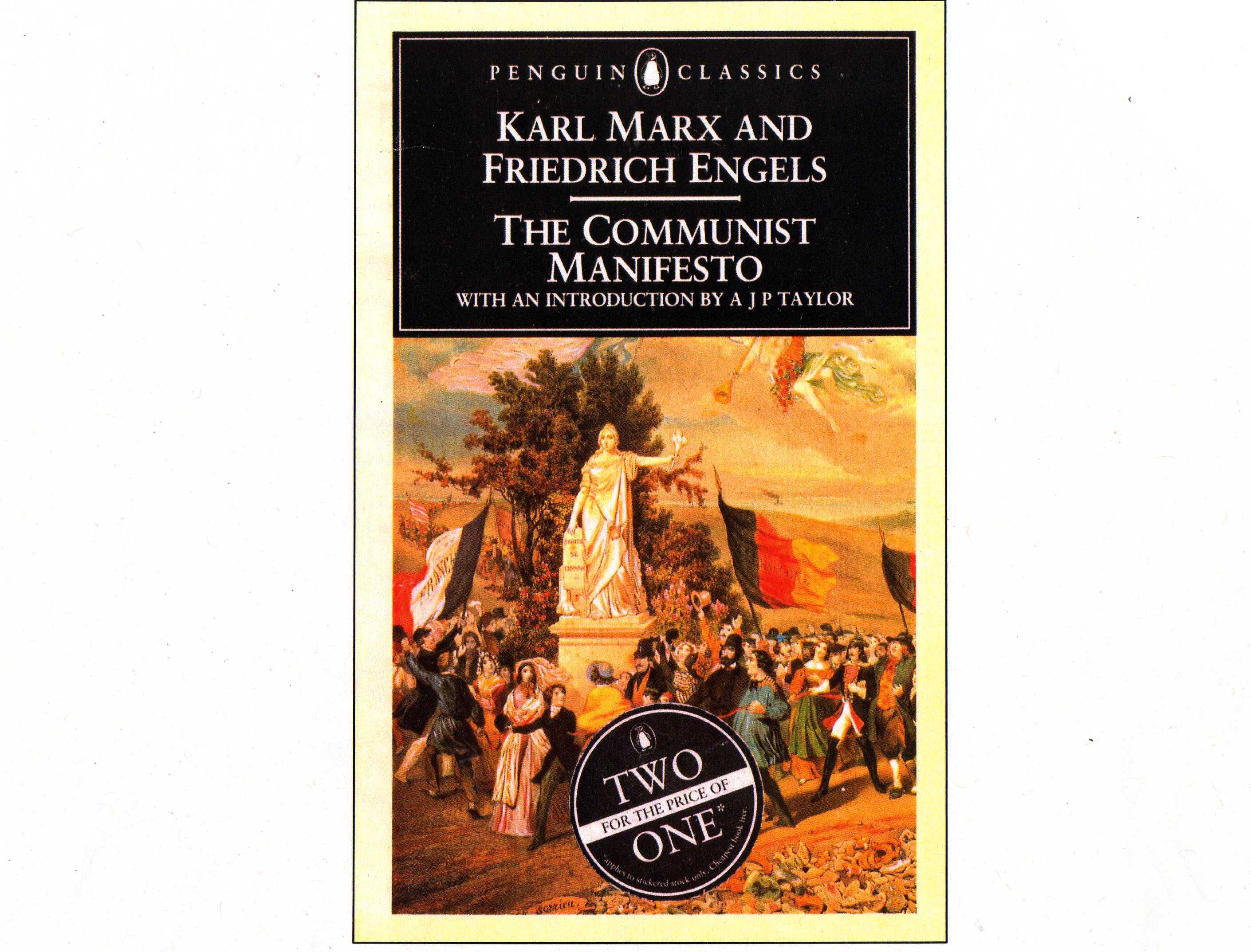 PRAGUE 10 November 2016
1
1989  “The Triumph of Capitalism”? or of balance?“The End of History”?or of thinking?
2
Left




Public
Communism (Marx)
Democracy of the “Proletariat”
Nationalization
_______________
Occupations
Right




Private 
Capitalism (Smith)
“Free Enterprise”
Privatization
______________
Tea Parties
Pendulum politics between left and rightor paralysis in the center
3
Three Pillars for a Balanced Society
Private sector
(economic)
Public sector
(political)
Plural Sector
(social )
4
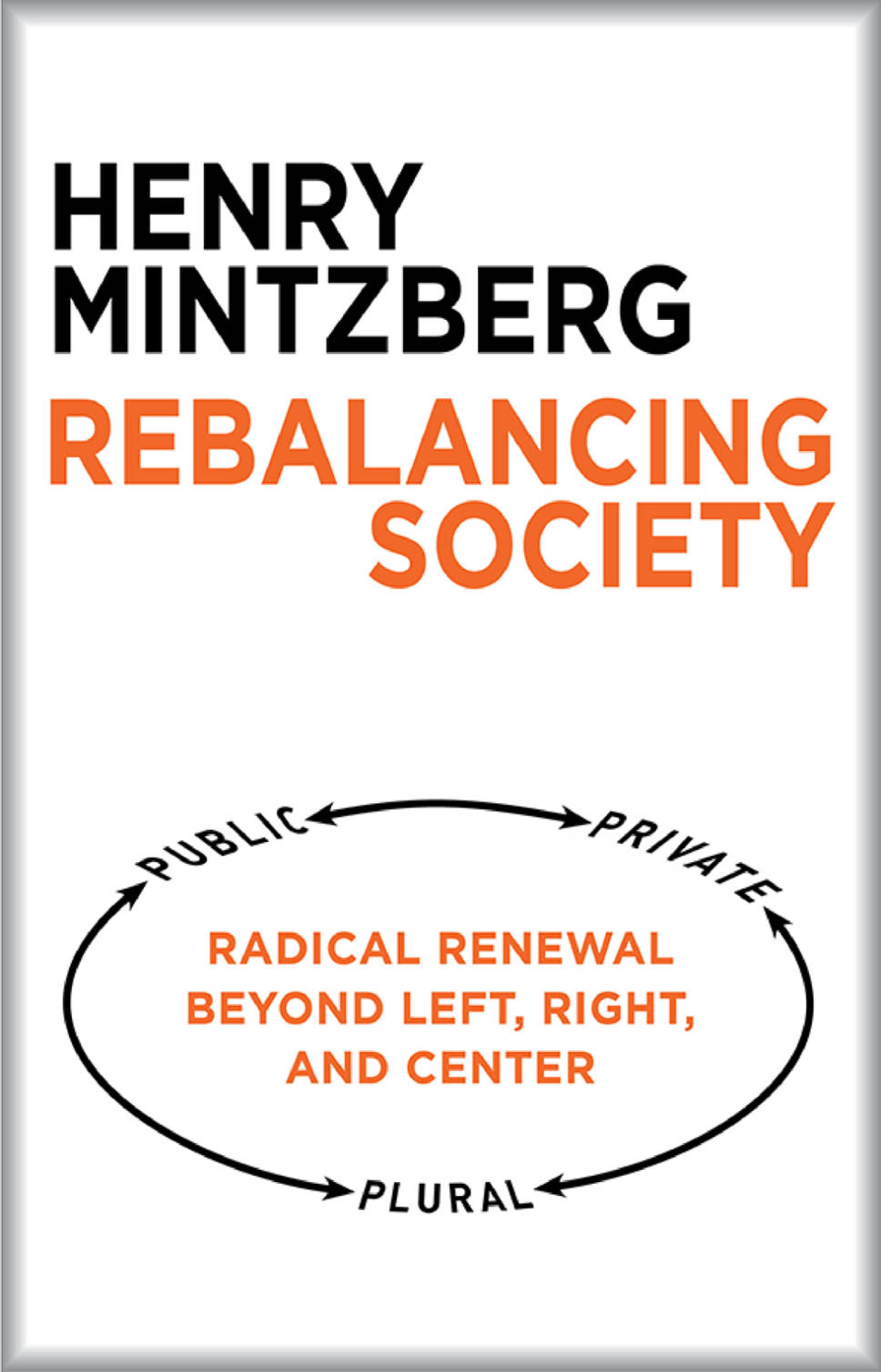 5
The Plural Sector
Why “Plural”?
_______________________________________________________
Institutions: 		Member-owned
				Non-owned
Associations: 	Social movement s (confrontation)
				Social initiatives (circumvention)
_______________________________________________________

Commons and Communityship
6
But dangers at the limit….Public Sector is crudePrivate Sector is crassPlural Sector is closed
7
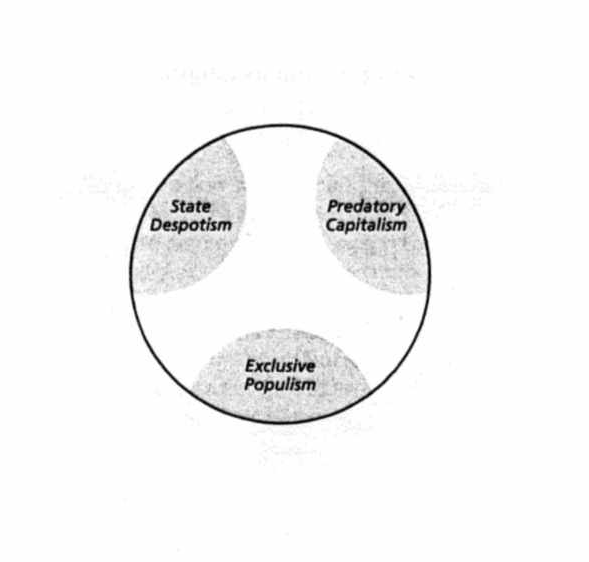 Imbalance and Balance
Engaging              					Responsible
Democracy						Enterprise
Plural 
Inclusion
8
Radical Renewal
Don’t wait for governments

And don’t expect miracles from “CSR”
	(There is no win-win wonderland)
9
Look instead to the Plural Sector
Social initiatives (a million worldwide)
Mass movements (from local communities into global networks)
Autonomous “associations”
You, me, and we
but
The BIG Question
How to get our collective act together?
10
“We have it in our power to begin 
  the world over again.”  
Tom Paine (1776)
										Again!
11